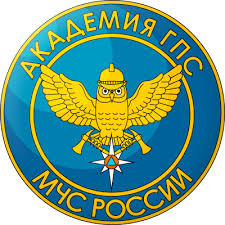 Семинар по теории управления организационными системами
ПРОБЛЕМЫ УПРАВЛЕНИЯ СИСТЕМОЙ ОБЕСПЕЧЕНИЯ ПОЖАРНОЙ БЕЗОПАСНОСТИ
Начальник НИО АСИТ
Академии ГПС МЧС России
к.т.н. Шихалев Денис Владимирович
Москва, 2021
Система обеспечения пожарной безопасности
Система обеспечения пожарной безопасности объекта
Система противопожарной защиты
Комплекс организационно-технических мероприятий по обеспечению пожарной безопасности
Система предотвращения пожара
Система предотвращения пожара - комплекс организационных мероприятий и технических средств, исключающих возможность возникновения пожара на объекте защиты.
Система противопожарной защиты - комплекс организационных мероприятий и технических средств, направленных на защиту людей и имущества от воздействия опасных факторов пожара и (или) ограничение последствий воздействия опасных факторов пожара на объект защиты (продукцию).
2
Статистические данные
Рисунок 2 – Гистограмма распределения количества погибших в Российской Федерации с 1995 по 2019 года
Рисунок 1 – Гистограмма распределения количества пожаров в Российской Федерации с 1995 по 2019 года
Количество погибших при пожаре сопоставимо со смертями от туберкулеза (7 536 чел.) или в результате убийств (7 212 чел.), или с количеством погибших за все время (с 1999-2009 гг.) второй чеченской компании (7 425 чел.)
Сумма материального ущерба (18 млрд. руб. последний отчетный год) покрывает расходную частью бюджета республики Калмыкия
Рисунок 3 – Гистограмма распределения прямого материального ущерба от пожаров в Российской Федерации с 1995 по 2019 года
3
Статистические данные
Не менее 90% людей погибают при пожарах, возникших в результате нарушения правил пожарной безопасности и неосторожного обращения с огнем, что в целом определяет управленческий аспект проблемы.
Рисунок 4 – Гистограмма распределения процентного соотношения количества погибших по причине нарушения правил пожарной безопасности и неосторожного обращения с огнем к общему количеству погибших при пожарах
Рисунок 5 – Гистограмма распределения процентного соотношения прямого материального ущерба по причине нарушения правил пожарной безопасности и неосторожного обращения с огнем от общего прямого материального ущерба от пожаров
4
Крупные пожары на объектах с массовым пребыванием людей
5
Выводы по результатам анализа
Основными причинами возникновения пожара с массовой гибелью людей является либо нарушение мер пожарной безопасности (неосторожное обращение с огнем, курение в неположенных местах, проведение огневых работ и т.д.) либо неисправность электропроводки. Так или иначе, эти проблемы лежат в области организации пожарной безопасности на объекте.
Основными причинами, способствующими гибели и травмированию людей являются либо отсутствие (отключение) пожарной сигнализации и оповещения, либо отсутствие необходимых мер в области эвакуации (механическая блокировка эвакуационных выходов, отсутствие или плохая организация эвакуации).  Как и в отношении причин возникновения пожара, причины способствующие гибели и травмированию лежат в области организации и управления пожарной безопасностью объекта.
На рассмотренных объектах руководитель не осуществлял (или не мог осуществлять) должного контроля соблюдения мер и требований пожарной безопасности. В тоже время в соответствии с федеральным законом, на руководителе объекта лежит ответственность по созданию системы обеспечения пожарной безопасности объекта.
6
Анкетный опрос в области управления системой обеспечения пожарной безопасности объекта
Необходимость: 
	в большинстве случаев причиной возникновения пожара является нарушение требований пожарной безопасности режимного (организационного) характера, 
	оценка текущего состояние системы обеспечения пожарной безопасности объекта со стороны руководителя не осуществляется ввиду отсутствия разработанных и доступных способов её проведения.
3 519 695 
размер генеральной совокупности
95%, 5%
доверительную вероятность и интервал
384 руководителей и (или) лиц, ответственных за пожарную безопасность
Индивидуальное анкетирование
35
вопросов
7
Предварительные результаты анкетного опроса
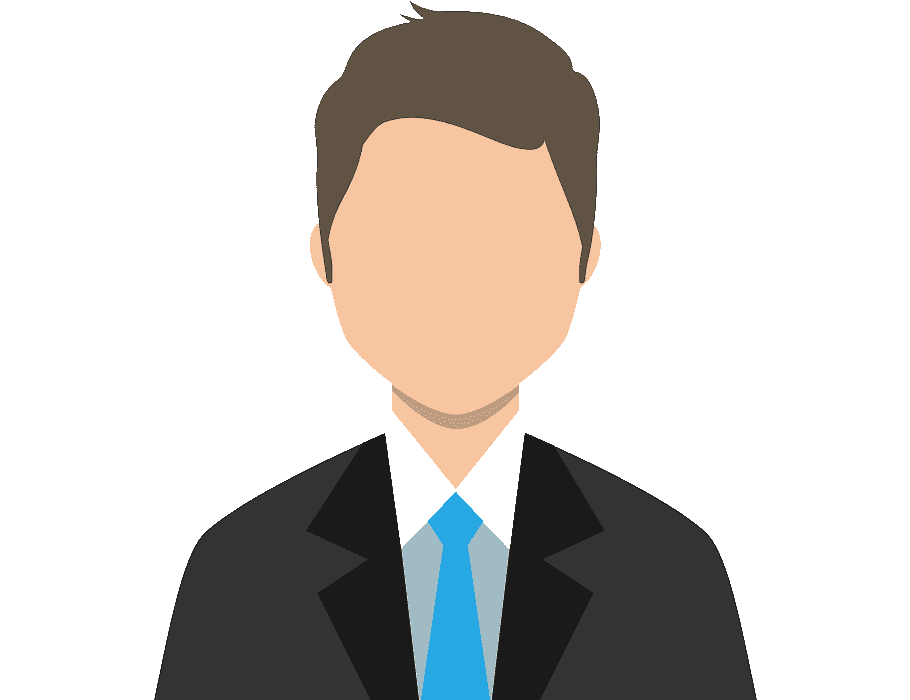 Медианным руководителем является мужчина в возрасте 46 лет с уровнем образования «специалист» (технический профиль) с опытом работы в текущей должности и на руководящих должностях в целом свыше 5 лет. Организацией, которой он руководит размещена в одном здании, находящейся в собственности организации, площадью от 3 000 до 10 000 м2, и с количеством ежедневных посетителей от 10 до 200 человек.
8
Предварительные результаты анкетного опроса
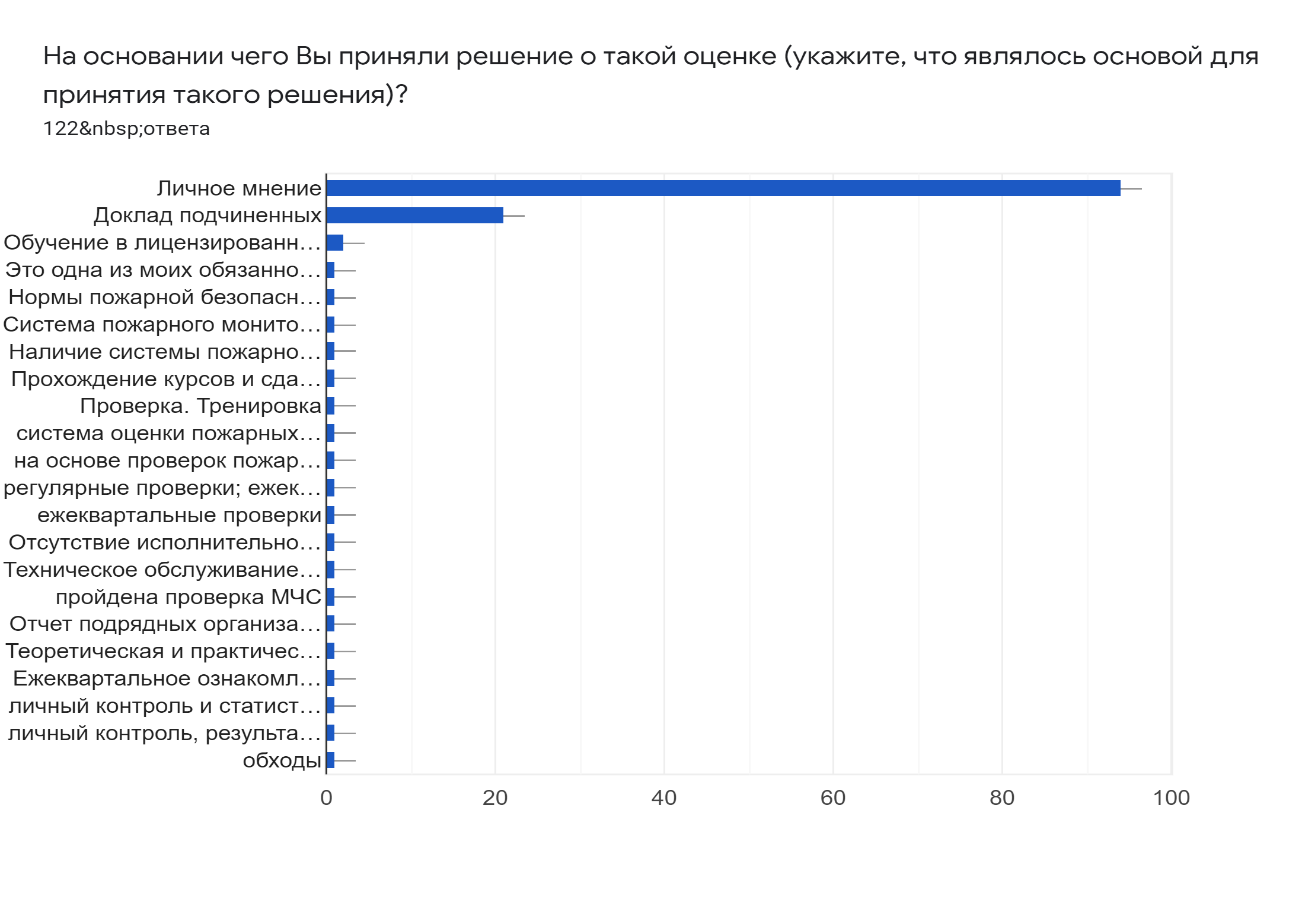 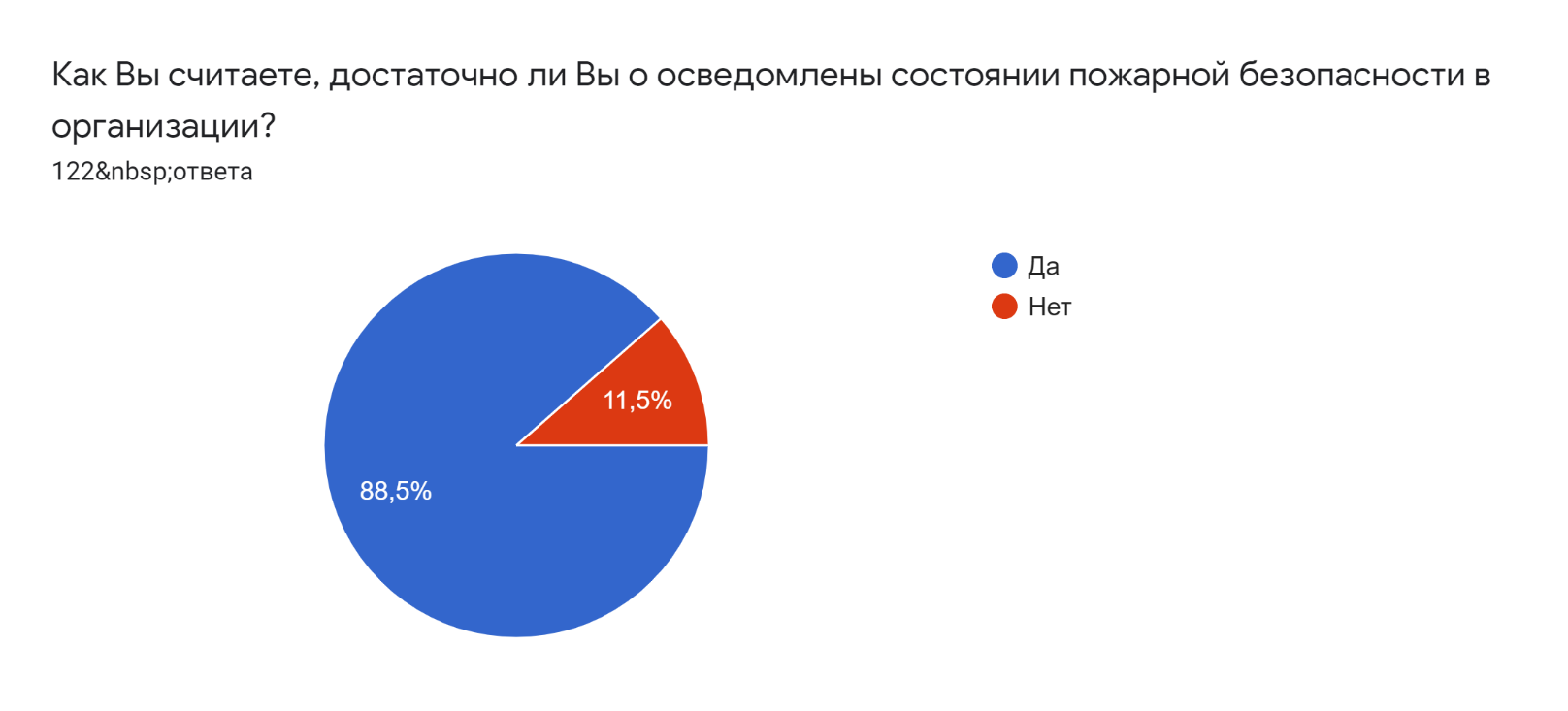 Рисунок 8 – Распределение ответа на вопрос об осведомленности о состоянии ПБ
Рисунок 6 – Распределение о причинах принятия решений об оценке состояния ПБ
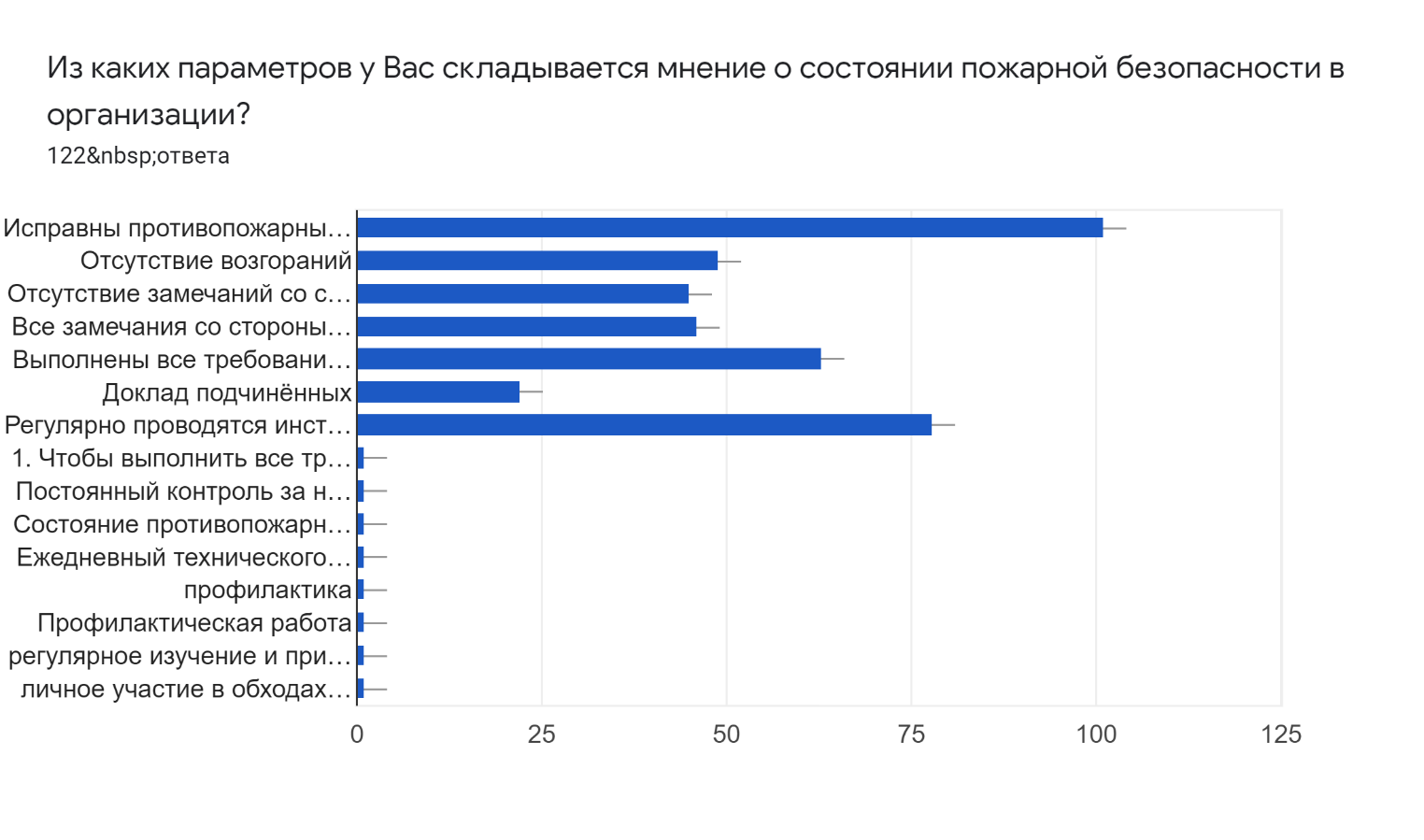 9
Рисунок 7 – Основные причины формирования мнения 
о состоянии ПБ
Структура системы управления СОПБ
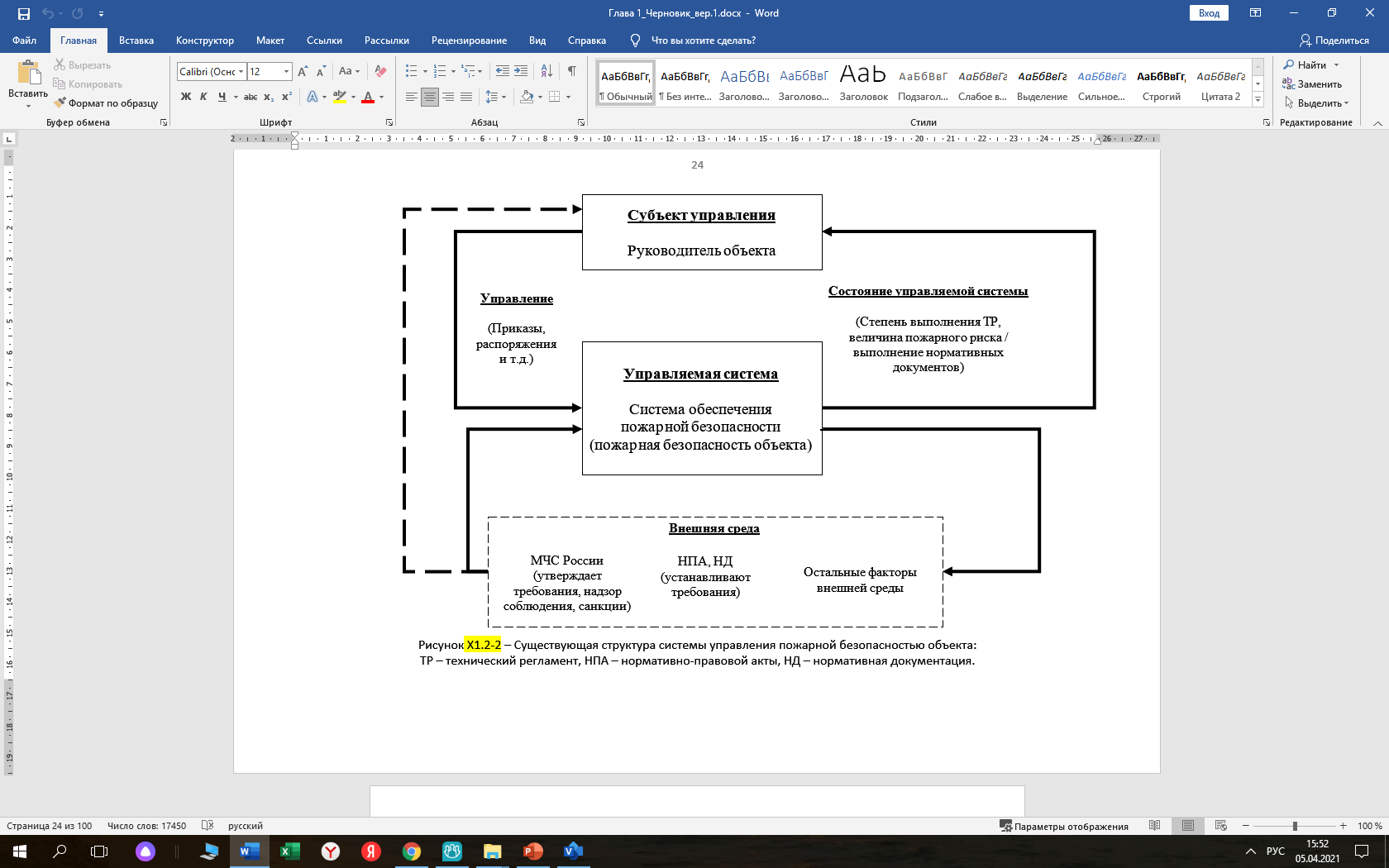 ?
Рисунок 9 – Существующая структура системы управления пожарной безопасностью объекта: ТР – технический регламент, НПА – нормативно-правовой акты, НД – нормативная документация.
Руководитель объекта получает объект с уже определенным набором и структурой системы обеспечения пожарной безопасности. При ответственном подходе, он осуществляет контроль работоспособности систем противопожарной защиты, проводятся тренировки по эвакуации, периодической обучение и инструктажи. При безответственном – нет. И это происходит не из-за того, что руководитель не хочет осуществлять управление, а из-за невозможности в настоящее время оценить состояние пожарной безопасности для принятия соответствующих решений в режиме реального времени, так как состояние такой системы является динамическим.
10
Способ оценки состояния системы обеспечения пожарной безопасности объекта
Безопасность людей в здании будем оценивать следующим выражением:
11
Данные для вычисления  критерия безопасности людей
12
Концепт структуры информационной системы
АПС
СОУЭ
Вычисление критерия безопасности
Модуль поддержки принятиярешений
Обработка данных
ПДЗ
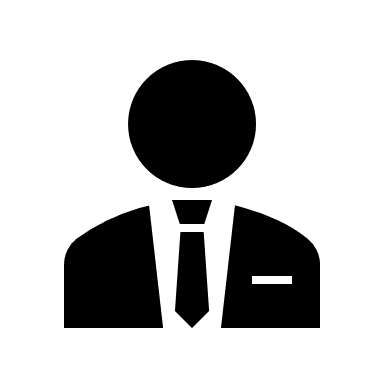 АУПТ
ЛПР
Система мониторинга количества людей
JuPedSim
БД
Если в каком-либо помещении отказала пожарная сигнализация или система оповещения, то в это помещение направляется сотрудник службы безопасности для контролирования возможного возгорания. 
В большом помещении собралось огромное количество человек и результаты расчета показали, а такой ситуации их безопасность не обеспечивается (для рассматриваемого PMT равно 90 сек.). Следовательно, один из вариантов это направить в данное помещение сотрудника службы безопасности для того, чтобы он контролировал пожарную обстановку на момент нахождения там большого количества людей.
13
Проблема оценки критерия невозможность возникновения пожара
Система предотвращения пожара
Исключение
условий образования горючей среды
Исключение условий
образования в горючей среде (или внесения в нее) источников зажигания
Способ №1
Способ №2
Способ № n
Требование №1
На объектах защиты с массовым пребыванием людей запрещается применять дуговые прожекторы со степенью защиты менее IP54 и свечи (кроме культовых сооружений)
Требование №2
Существует свыше 1 000 требований по каждому направлению
Требование №n
14
Алгоритм комплексной оценки состояния системы
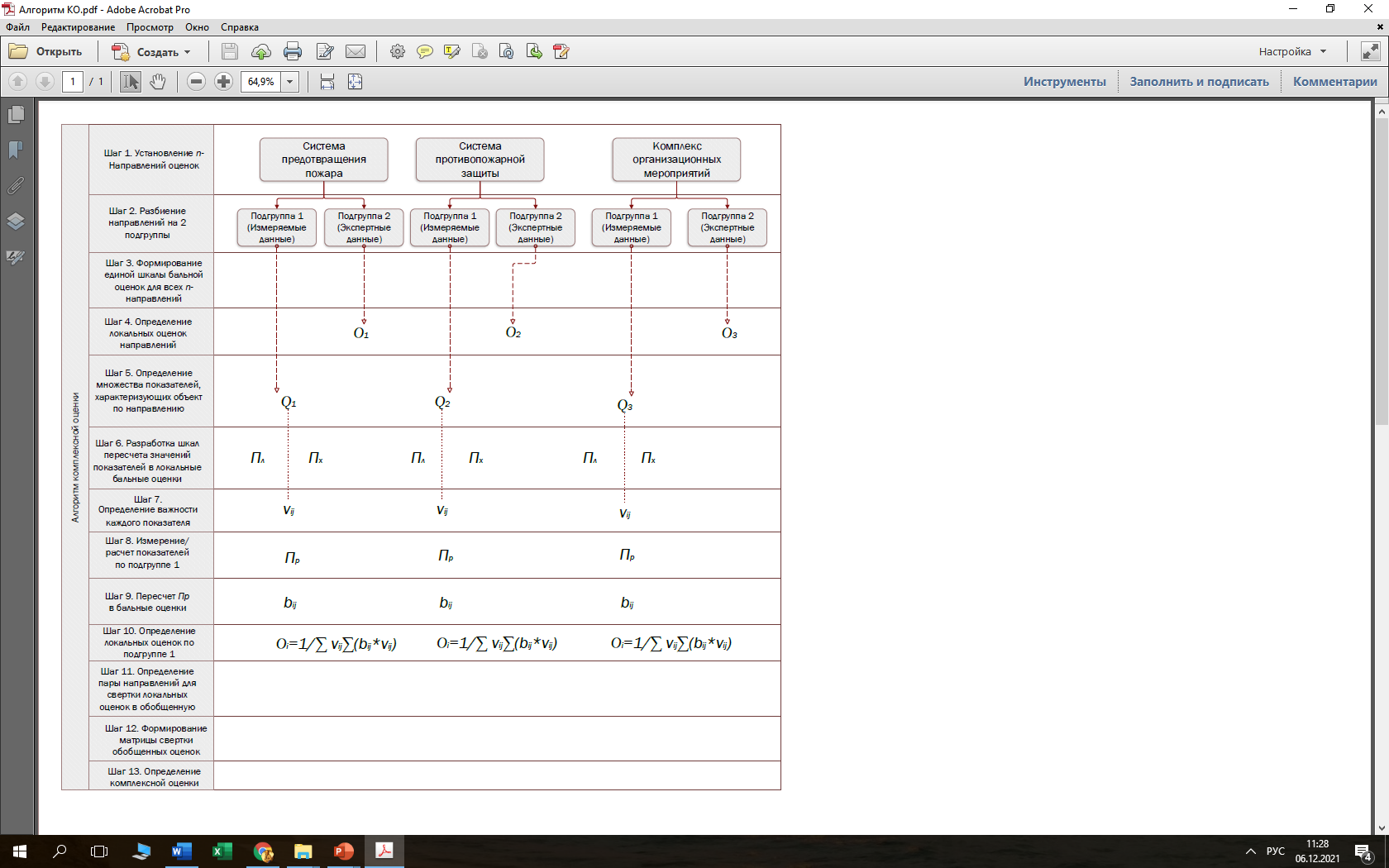 Иные методы оценки?
15
Спасибо за внимание!
Шихалев Денис Владимирович

Кандидат технических наук

Начальник НИО АСИТ АГПС МЧС России

+7 (916) 034-44-25

evacsystem@gmail.com